Návrh zákona o úvěru pro spotřebitele (o spotřebitelském úvěru)
Mgr. Robert Němec, LL.M.
PRAHA | BRATISLAVA | OSTRAVA

www.prkpartners.com
Oblast úpravy
1) Produktová regulace
2) Institucionální regulace
smlouva o spotřebitelském úvěru
smlouva o zprostředkování SÚ
RPSN
osoby oprávněné poskytovat spotřebitelský úvěr
   - bankovní a nebankovní poskytovatelé
osoby oprávněné zprostředkovávat SÚ
Cíle nové české regulace
transponovat směrnici Evropského parlamentu a Rady 2014/17/EU o smlouvách o spotřebitelském úvěru na nemovitosti určené k bydlení (MCD)

zlepšit kvalitu služeb poskytovaných na retailovém úvěrovém trhu a omezit výskyt nezodpovědného půjčování

sjednotit právní úpravu distribuce úvěrů pro spotřebitele a sblížit jí s principy regulace v ostatních sektorech finančního trhu

navržená účinnost zákona => 21. března 2016
Problémy v oblasti retailových úvěrů
nepřehlednost trhu spotřebitelských úvěrů

zneužívání sociální tísně dlužníků

nekalé (klamavé, agresivní) obchodní praktiky při sjednávání úvěrů

nedodržování, resp. nedůsledné dodržování povinnosti prověřit úvěruschopnost dlužníka

regulatorní arbitráž

slabé regulatorní požadavky na vstup osob do odvětví

predátorské praktiky spojené s defaultem spotřebitele
Produktová regulace
Co je to spotřebitelský úvěr?
spotřebitelským úvěrem je odložená platba, peněžitá zápůjčka, úvěr nebo jiná obdobná finanční služba poskytovaná nebo zprostředkovaná spotřebiteli (§ 2 odst. 1)

Co je to spotřebitelský úvěr na bydlení?
zvláštní typ spotřebitelského úvěru (§ 2 odst. 2, doposud vyloučen z působnosti zákona č. 145/2010 Sb.)
Pravidla jednání vůči spotřebitelům (pel mel)
povinnost odborné péče (§ 75)

čestné, transparentní jednání zohledňující práva a zájmy spotřebitele (§ 76 odst. 1)

nesmí se používat nejasné, nepravdivé, zavádějící nebo klamavé informace (§ 77 odst. 1)

nepoužívat formulace, které mohou u spotřebitele vyvolávat klamné očekávání týkající se dostupnosti spotřebitelského úvěru a výše jeho nákladů (§ 77 odst. 2)

omezení užívání pojmu „nezávislý“ (§ 81)

omezení plateb před poskytnutím spotřebitelského úvěru (§ 83)

informace dle zákona se poskytují bezplatně (§ 90)
Informační povinnosti k úvěruschopnosti
poskytovatel má povinnost informovat, jaké údaje musí spotřebitel sdělit za účelem posouzení jeho úvěruschopnosti (§ 84 odst. 1)

údaje dodané spotřebitelem je poskytovatel povinen náležitě ověřit (§ 84 odst. 2 in fine)

smlouva o spotřebitelském úvěru na bydlení nemůže být zrušena pouze proto, že informace poskytnuté spotřebitelem před uzavřením smlouvy o spotřebitelském úvěru byly neúplné (§ 84 odst. 4)
K vlastnímu posouzení úvěruschopnosti
posouzení úvěruschopnosti směřuje ke schopnosti spotřebitele pravidelně sjednaný spotřebitelský úvěr splácet

poskytovatel je povinen vzít v potaz jak stávající situaci klienta, zejména jeho příjmy i výdaje, tak i skutečnosti, které lze na základě informací dostupných v době před uzavřením smlouvy s vysokou mírou pravděpodobnosti očekávat

nevztahuje se pouze na poskytnutí nového úvěru, ale též na významné navýšení celkové výše stávajícího úvěru (§ 86 odst. 1)
Sankce za nedostatečné posouzení
neplatnost smlouvy (§ 87 odst. 1)

spotřebitel je povinen vrátit celou poskytnutou jistinu ve lhůtě podle svých možností (§ 87 odst. 1 in fine)
Předsmluvní informace (výběr)
poskytovatel podá spotřebiteli náležité vysvětlení, aby byl spotřebitel schopen posoudit, zda navrhovaná smlouva o spotřebitelském úvěru odpovídá jeho potřebám a finanční situaci (§ 94 odst. 2)

katalog informací, které je třeba poskytnout, uvádí příloha č. 4        => Evropský standardizovaný informační přehled
Vlastní smlouva o spotřebitelském úvěru
povinnost předložit spotřebiteli v dostatečném předstihu před uzavřením smlouvy návrh smluvních podmínek, které mají být obsahem smlouvy o spotřebitelském úvěru, v podobě návrhu textu této smlouvy (§ 105 odst. 2)

forma => písemná (§ 104)

jaké informace musí obsahovat?
informace podle § 105 až 107 a § 108 odst. 1

nesplnění (obsahu či formy) nemá za následek neplatnost smlouvy (§ 110)
§ 105 odst. 1
druh spotřebitelského úvěru
kontaktní údaje smluvních stran, a je-li spotřebitelský úvěr zprostředkován, též kontaktní údaje zprostředkovatele, zejména poštovní adresu pro doručování, telefonní číslo, případně adresu pro doručování elektronické pošty
celkovou výši spotřebitelského úvěru a podmínky jeho čerpání
dobu trvání spotřebitelského úvěru, není-li to možné, způsob jejího určení
určení zboží nebo služby a jejich cenu, která by byla placena bez využití spotřebitelského úvěru, jde-li o spotřebitelský úvěr ve formě odložené platby za zboží nebo službu nebo vázaný spotřebitelský úvěr
výpůjční úrokovou sazbu, podmínky upravující použití této sazby a případně údaj o jakémkoliv indexu nebo referenční úrokové sazbě použitelné pro počáteční výpůjční úrokovou sazbu, jakož i o době, podmínkách a postupu pro změnu výpůjční úrokové sazby; uplatňují-li se za různých okolností různé výpůjční úrokové sazby, uvádějí se tyto informace o všech výpůjčních úrokových sazbách
roční procentní sazbu nákladů na spotřebitelský úvěr, veškeré předpoklady použité pro výpočet této sazby a celkovou částku, kterou má spotřebitel zaplatit, vyjádřenou číselným údajem a vypočtenou k okamžiku předpokládaného uzavření smlouvy o spotřebitelském úvěru
výši, počet a četnost plateb, jež má spotřebitel provést, a případně způsob přiřazování plateb k jednotlivým dlužným částkám s různými úrokovými sazbami pro účely splácení; pokud u spotřebitelského úvěru na bydlení není možné k okamžiku uzavření smlouvy o spotřebitelském úvěru na bydlení určit výši, počet a četnost plateb, jež má spotřebitel provést, uvede poskytovatel podmínky, na nichž výše, počet a četnost plateb, jež má spotřebitel provést, závisí
vyplývá-li ze smlouvy o spotřebitelském úvěru s pevně stanovenou dobou jeho trvání umoření jistiny spotřebitelského úvěru, informaci o právu obdržet bezplatně výpis z účtu v podobě tabulky umoření uvedené v příloze č. 5 k tomuto zákonu kdykoliv během trvání závazku z takové smlouvy
soupis uvádějící lhůty a podmínky pro splacení úroku a veškeré související opakující se či jednorázové platby, mají-li být tyto platby a úroky splaceny bez umoření jistiny
případnou povinnost spotřebitele hradit platby za vedení jednoho nebo více účtů zaznamenávajících platební transakce a čerpání, jejich výši, je-li poskytovateli známa a podmínky, za nichž lze tyto platby změnit, ledaže je otevření účtu nepovinné, povinnost spotřebitele hradit platby za používání platebních prostředků pro platební transakce i čerpání, jejich výši, je-li poskytovateli známa, a veškeré další platby vyplývající ze smlouvy o spotřebitelském úvěru
úrokovou sazbu použitelnou v případě opožděných plateb platnou v okamžiku uzavření smlouvy o spotřebitelském úvěru a podmínky pro její úpravu a další důsledky vyplývající z prodlení spotřebitele
informaci o případných nákladech na služby notáře či jiných obdobných nákladech a jejich výši, je-li poskytovateli známa
požadavek na případné zajištění nebo pojištění
informaci o právech vyplývajících z § 119 odst. 3 a 4 a podmínkách jejich uplatnění
informaci o právu na předčasné splacení spotřebitelského úvěru, o případném právu poskytovatele na náhradu vzniklých nákladů a u spotřebitelského úvěru jiného než na bydlení informaci o způsobu jejich stanovení
informaci o způsobu ukončení smluvního vztahu
informaci o možnosti mimosoudního řešení spotřebitelských sporů prostřednictvím finančního arbitra
označení příslušného orgánu dohledu
informaci o tom, zda případné použití kapitálu vytvořeného platbami spotřebitele namísto splácení spotřebitelského úvěru povede k úplnému splacení spotřebitelského úvěru
Důsledky porušení požadavků na formu a obsah
co je sankcionováno?

=> vliv na výpůjční úrokovou sazbou (§ 110 odst. 1)

další sankce => nevyvratitelné domněnky neexistence povinností spotřebitele (§ 110 odst. 5)
Některé smluvní podmínky
umořování jistiny (§ 117)

vyloučení použití směnky nebo šeku (§ 112)

zajištění spotřebitelského úvěru (§ 113)

oceňování předmětu zajištění spotřebitelského úvěru na bydlení (§ 113 odst. 3)
Předčasné splacení spotřebitelského úvěru
spotřebiteli se přiznává právo vyrovnat své povinnosti kdykoli před datem splatnosti

poskytovatel má zpravidla právo na náhradu účelně vynaložených nákladů přímo spojených s předčasným splacením úvěru (odškodnění) - § 117 odst. 2

kdy nemá poskytovatel právo na odškodnění? (§ 117 odst. 3)
Výpověď spotřebitelského úvěru
spotřebitel je oprávněn kdykoliv vypovědět spotřebitelský úvěr sjednaný na dobu neurčitou (§ 120 odst. 1)

poskytovatel je oprávněn, je-li to sjednáno ve smlouvě o spotřebitelském úvěru, písemně vypovědět spotřebitelský úvěr sjednaný na dobu neurčitou (§ 120 odst. 2)
Prodlení spotřebitele
cíl => zamezit praktikám, kdy poskytovatel vydělává nikoli na sjednané odměně, ale na sankcích

jaké sankce může poskytovatel sjednat? (§ 122 odst. 1)

výše smluvní pokuty (§ 122 odst. 2, 3)

změna splatnosti spotřebitelského úvěru v důsledku prodlení (§ 124)
Výkon zástavního práva
cíl => zajistit minimální standard shovívavosti věřitele při vymáhání spotřebitelského úvěru na bydlení
zvláště tam, kde jde o úvěr zajištěný nemovitostí

stanoví se minimální lhůta, kterou musí věřitel poskytnout spotřebiteli ke splacení dluhu, dříve než realizuje zajištění (§ 123)

poskytovatel nesmí bránit spotřebiteli v prodeji nemovitosti (§ 123 odst. 1 in fine)
RPSN
výpočet roční procentní sazby nákladů úvěr je založen na předpokladu, že spotřebitelský úvěr bude trvat po dohodnutou dobu a že poskytovatel a spotřebitel splní řádně a včas své povinnosti (§ 133)
jestliže smlouva umožňuje po počátečním období alespoň 5 let, během něhož je dohodnuta pevná výpůjční úroková sazba, sjednání nové pevné výpůjční úrokové sazby na další významně dlouhé období

co například patří do nákladů spotřebitelského úvěru?

co například nepatří do nákladů spotřebitelského úvěru?
Přechodná ustanovení
princip neretroaktivity (§ 164)

výjimky – která pravidla se použijí i na starší úvěry?
posouzení úvěruschopnosti (§ 165)
informační povinnost (§ 166)
předčasné splácení – úvěry na bydlení (§ 167)
prodlení spotřebitele (§ 168)
Institucionální regulace
zpřísnění nároků na vstup do odvětví pro poskytovatele a zprostředkovatele spotřebitelského úvěru

rozšíření působnosti ČNB
dohlíží nad celým finančním trhem
uděluje oprávnění k činnosti 
vede registr oprávněných osob v oblasti SÚ
Osoby oprávněné poskytovat spotřebitelský úvěr
Stávající úprava
bankovní licence
v souvislosti s platebními službami podle ZOPS
v režimu živnostenského podnikání – v rámci vázané živnosti „podnikání nebo zprostředkování spotřebitelského úvěru“

Nová úprava (podobné) – vždy za podmínek zákona upravujících jejich činnost
Banka
Spořitelní a úvěrní družstvo
Platební instituce
Poskytovatel peněžních služeb malého rozsahu
Instituce elektronických peněz   
Vydavatel elektronických peněž malého rozsahu
Nebankovní poskytovatel spotřebitelského úvěru
Nebankovní poskytovatel spotřebitelského úvěru
Oprávnění od ČNB => zápis do registru 
Korporátní požadavky 	
Forma	
Sídlo	
Dozorčí rada	
Počáteční kapitál  
Původ finančních zdrojů
Personální předpoklady
Interní postupy                                                                      	 
Požadavky na výkon činnosti                                                     
Plán obchodní činnosti 	
Pravidla jednání s potencionálními klienty
Požadavky na výkon činnosti - postupy a pravidla
Vnitřní fungování
Administrativa a účetnictví
Odměňování – nesmí motivovat k neplnění povinností dle zákona
Posuzování úvěruschopnosti spotřebitele
Přijetí a ocenění předmětu zajištění SÚ na bydlení
AML
Zpracování a evidence informací – kontrolní a bezpečností opatření
Vnitřní a vnější komunikace
Jednání s klientem
Vyřizování stížností a reklamací spotřebitelů
Jednání se spotřebiteli v prodlení – shovívavost (odrážet shovívavý přístup)
Vymáhání pohledávek
Kontrola
Průběžná kontrola dodržování zákona
Kontrola osob, jejichž prostřednictvím je poskytován SÚ – zejména, jestli dodržují zákon
Osoby oprávněné zprostředkovávat spotřebitelský úvěr
Zprostředkování spotřebitelského úvěru:
samostatný zprostředkovatel
vázaný zástupce
zprostředkovatel vázaného spotřebitelského úvěru
zahraniční zprostředkovatel
Samostatný zprostředkovatel
povolovací režim 
splnění podmínek => udělení oprávnění na 1 rok => zápis do registru 
zprostředkování na základě (písemné) smlouvy 
s jedním nebo více poskytovateli spotřebitelského úvěru
se spotřebitelem
Povinnosti samostatného zprostředkovatele
požadavky na vnitřní pravidla
kontrolu činnosti svých pracovníků 
odměňování osob – nesmí motivovat k neplnění povinností podle zákona
střet zájmů  - postupy pro zjišťování a řízení střetu zájmů 
vyřizování stížností – zavést systém vyřizování stížností
pojištění 
	a) 460 000 EUR na každou jednotlivou pojistnou událost;
	b) celkem 750 000 eur na všechny pojistné události za kalendářní rok
personální předpoklady – vedoucí osoby, které se přímo podílejí na zprostředkování SU nebo na řízení nebo kontrole této činnosti
Vázaný zástupce
zprostředkování na základě písemné smlouvy výhradně pro jednoho zastoupeného (poskytovatele nebo samostatného zprostředkovatele)
oznamovací režim – oprávnění na 1 rok
zápis do registru na základě oznámení zastoupeného
Zprostředkovatel vázaného spotřebitelského úvěru
zprostředkovává vázaný spotřebitelský úvěr určený k financování jím prodávaného zboží nebo jím poskytované služby
zprostředkování výhradně na základě písemné smlouvy uzavřené se zastoupeným (poskytovatelem) 
oznamovací režim – oprávnění na 1 rok
zápis do registru na základě oznámení daného zastoupeného
Personální předpoklady - bankovní i nebankovní poskytovatelé a zprostředkovatelé
důvěryhodnost
(plně svéprávná), dává předpoklad k řádnému provozování činnosti
odborná způsobilost 
všeobecné znalosti – vysvědčení o maturitní zkoušce
odborné znalosti a dovednosti – zkouška u akreditované osoby
Kdo musí splňovat personální předpoklady?
Pracovník – přímo se podílejí na poskytování / zprostředkování SÚ (pracovněprávní + obdobný vztah, statutár, prokurista)
VEDOUCÍ osoby, které se přímo podílejí na tvorbě úvěrového produktu, poskytování SÚ a řízení a kontrole těchto činností + ti, kdo jsou ve styku s klientem
Rozsah závisí na struktuře PO a rozdělení činností a odpovědnosti
Přechodná ustanovení
Stávající živnostenské oprávnění
do doby než ČNB rozhodne o žádosti, max.18 měsíců od účinnosti 
žádost o udělení oprávnění podat do 3 měsíců od účinnosti zákona
Prokazování kvalifikace
Všeobecné znalosti 
doklad do 42 měsíců po účinnosti
praxe delší než 5 let – bez nutnosti dokládat
Odborné znalosti a dovednosti 
do 24 měsíců po účinnosti – místo zkoušky pracovníků čestné prohlášení
Děkuji za pozornost
Mgr. Robert Němec, LL.M.

s využitím podkladů


JUDr. Petra Bezoušky Ph.D.
Mgr. Michaely Ericssonové
PRAHA | BRATISLAVA | OSTRAVA

www.prkpartners.com
Kontakty
PRK Partners
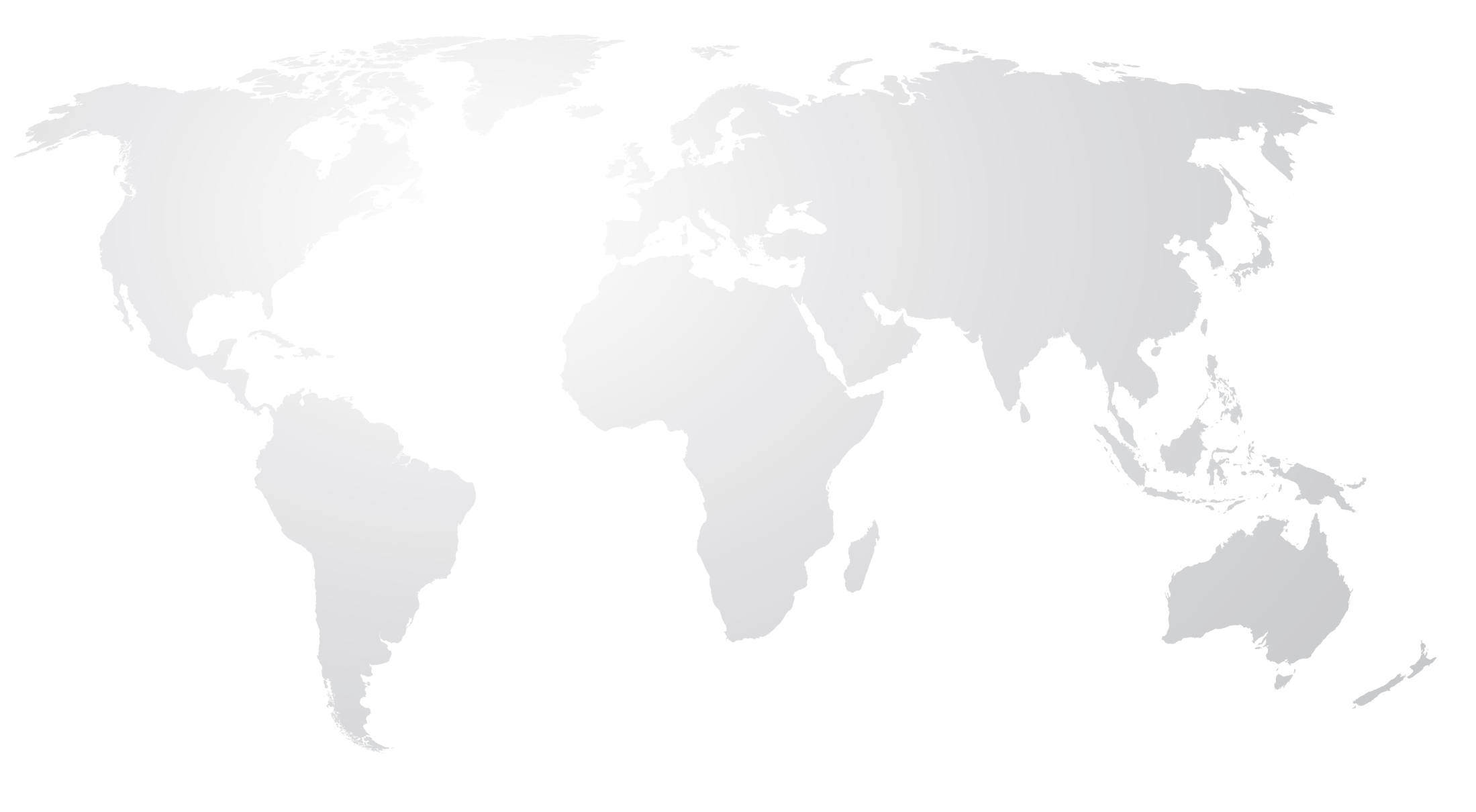 Česká republika - Praha

Jáchymova 26/2, 110 00 Praha 1
tel: +420 221 430 111
e-mail: prague@prkpartners.com
Česká republika - Ostrava

28. října 3346/91, 702 00 Ostrava
tel: +420 558 889 099
e-mail: ostrava@prkpartners.com
Slovensko - Bratislava

Hurbanovo námestie 3, 811 06 Bratislava
tel: +421 232 333 232
e-mail: bratislava@prkpartners.com
www.prkpartners.com